CEN0485 – Introdução à Bioinformática
Introdução à disciplina.
Dr. rer. nat. Diego Mauricio Riaño Pachón
Laboratório de Biologia Computacional, Evolutiva e de Sistemas
Centro de Energia Nuclear na Agricultura
Universidade de São Paulo
diego.riano@cena.usp.br
http://diriano.github.io/
2
Quizz
3
Apresentações
4
Introdução à disciplinaO CENA
O CENA é uma unidade independente, um instituto especializado da USP localizado no campus Luiz de Queiroz em Piracicaba junto a ESALQ
A missão do CENA, definida na sua origem, é: “Gerar e difundir conhecimentos relacionados a agropecuária e ao ambiente visando a melhoria da qualidade de vida”
5
Introdução à disciplinaO Professor
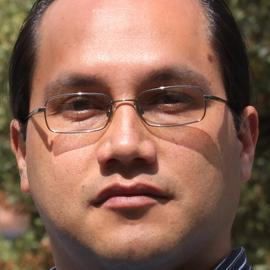 Dr. rer. nat. Diego Mauricio Riaño-Pachón
Colombiano
Professor Doutor no CENA/USP desde maio 2018
Pesquisa em Bioinformática desde 1999
Doutorado em Biologia Molecular Vegetal da Universidade de Potsdam, Alemanha
Pós-doutorado em Bioinformática no Instituto de Fisiologia Molecular Vegetal na Alemanha (2008-2010), na Universidade Estadual de Ohio nos Estados Unidos de América (2010), e na USP (2017)
Interesse: Bioeconomia, Bioenergia, Evolução de famílias de genes, Integração de dados de larga escala, Biologia de sistemas, Redes biológicas
Se você tiver interesse estou procurando alunos e IC e Pós-graduação.
6
Introdução à disciplinaO Assistente Graduado
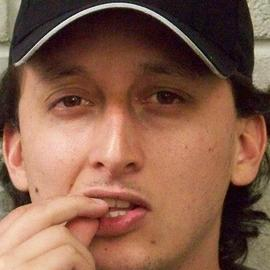 Ms. Jorge Mario Muñoz Perez
Colombiano
Aluno do programa de doutorado doCENA desde Dezembro de 2020
7
Apresentações Discentes
Nome?
Programa?
Qual o objetivo de fazer esta disciplina?
8
Introdução à disciplinaRegras do jogo
9
Introdução à disciplinaRegras do jogo
CEN0485- Introdução Bioinformática
Quinta feira das 14:00 as 18:00
Artigo 84 do Regimento Geral da USP – Será aprovado, com direito aos créditos correspondentes, o aluno que obtiver nota final igual ou superior a cinco e tenha, no mínimo, setenta por cento de frequência na disciplina.
Frequência: Em algumas aulas teremos quiz surpresa. Tem que participar em 70% dos quizes (70% dos quizes com nota maior que zero). Nota zero é só para quem não respondeu o quiz. Se você responder vai ter uma nota superior a zero no quiz.
10
Introdução à disciplinaRegras do jogo - Coronovirus
CEN0485- Introdução Bioinformática
https://retornoseguro.usp.br/
A comprovação de imunização completa contra o SARS-CoV-2 (1 dose da vacina Janssen ou duas doses de qualquer outra vacina contra o coronavírus) é requerida para o acesso às salas de aula, laboratórios e bibliotecas.
Uso contínuo de máscaras adequadas, bem ajustadas ao rosto, cobrindo do nariz ao queixo. Recomenda-se a utilização de máscaras cirúrgicas ou as do tipo N95. 
Lavagem frequente das mãos ou higienização com álcool 70%. 
Evitar aglomerações. 
Sempre que possível, manter ventilação natural, com portas e janelas abertas. Caso o uso de aparelhos de ar-condicionado seja necessário, não utilizar aparelhos que funcionem com recirculação do ar. 
Em salas de aula, laboratórios e bibliotecas recomenda-se, quando possível, manter distanciamento mínimo entre de 1 metro.
Se desenvolver pelos menos dois sintomas compatíveis com a COVID19, solicitar afastamento das atividades acadêmicas com uma autodeclaração.
11
Introdução à disciplinaRegras do jogo
Notas:
Prova 1, na semana 9: 				15%
Prova 2, na semana 19:				15%
Seminário, na semana 17 e 18:	35%
Relatório aula prática:					35%
Coringa: Quizes e participação nos seminários podem ser usados para aumentar a pior nota das quatro acima. A media simples da pior nota acima e dos quizes e participação nos seminários será calculada caso seja do interesse do aluno.
12
Exemplo Coringa
Coringa: Quizes e participação nos seminários podem ser usados para aumentar a pior nota das quatro acima. A media simples da pior nota acima e dos quizes e participação nos seminários será calculada caso seja do interesse do aluno.
13
Introdução à disciplinaRegras do jogo
Seminário:
Grupos de 2 alunos, conformação dos grupos feita pelo professor
Selecionar um tema relacionado com a disciplina, apresentar a proposta para o professor na semana 4. Contactar o professor antes dessa semana, se tiver dúvidas
TODOS Entregar a apresentação do seminário no sexta-feira da semana 16, via e-Disciplinas
Todos os integrantes do grupo tem que participar da apresentação oral
A apresentação oral tem uma duração mínima de 15 minutos e máxima de 25 minutos, com 10 minutos adicionais para perguntas do publico
Será registrada a participação do publico na sessão de perguntas
14
Introdução à disciplinaRegras do jogo
Relatório:
Fazer o relatório da aula prática de UMA das semanas 4, 7, 11 ou 13
Os relatórios são trabalho individual.
Os alunos serão assinados aleatoriamente para o relatório que tem que ser entregue.
O relatório pode ter até 10 páginas, inclusa a bibliografia (se houver).
O relatório tem que ser entregue até duas semanas depois da aula prática.
15
Introdução à disciplinaRegras do jogo
Todas as informações da disciplina serão via e-Disciplinas:
https://edisciplinas.usp.br/

As entregas (relatórios, tarefas, apresentações para seminários) serão feitas unicamente pelo sistema e-Disciplinas.
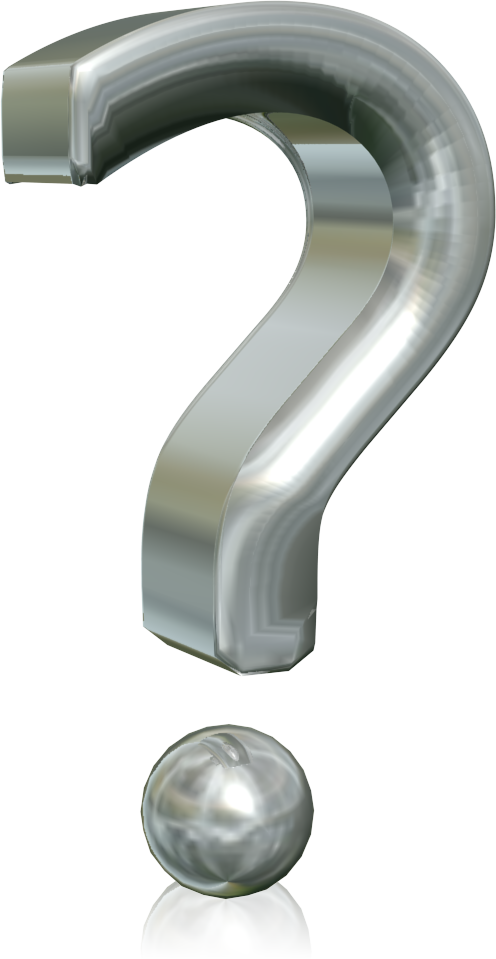 By User:Husky - Own work, Public Domain, https://commons.wikimedia.org/w/index.php?curid=1449709
[Speaker Notes: https://commons.wikimedia.org/wiki/Question_mark#/media/File:Question_mark_3d.pngBy User:Husky - Own work, Public Domain, https://commons.wikimedia.org/w/index.php?curid=1449709]
Conferir a conformação dos grupos de trabalho para os seminários no e-Disciplinas
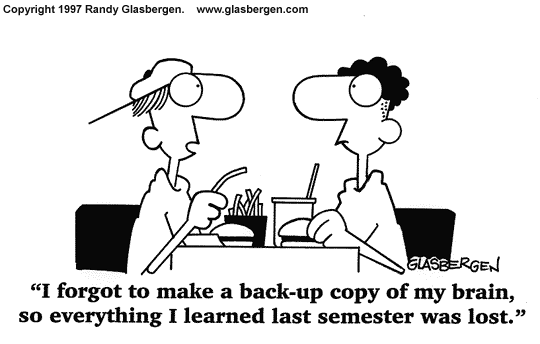 Eso es todo
18